Študijska smer, 1. ali 2. stopnja
Naslov zaključnega dela
Ime in priimek avtorja
Mentor(-ica): ime in priimek
Somentor(-ice/-ji): ime in priimek
Recenzent(-ka): ime in priimek
UVOD
V uvodu seznanimo poslušalce s tematiko zaključnega dela.
Del uvoda so tudi teoretična izhodišča.
Uvod in teoretična izhodišča naj ne predstavljata več kot 15 % predstavitve.
2
TEORETIČNA IZHODIŠČA
V teoretičnih izhodiščih prikažemo obstoječe znanje o temi in raziskovalnem problemu/predmetu. Predstavimo temeljno literaturo s področja.
Z izborom ustreznih teorij postavimo teoretični okvir (tj., identificiramo teoretična izhodišča) in konceptualni okvir (tj. opredelimo ključne koncepte/pojme), ki tvorita teoretično podlago, na kateri bo temeljil analitični del.
3
NAMEN
V nekaj stavkih navedete namen dela in morebitne hipoteze.
4
METODE DELA
V nekaj stavkih navedete metode dela.
5
REZULTATI
Uporabljajte postavitve prosojnic (ang. Slide layout), ki so vam na voljo za vključevanje slik, tabel, grafikonov in drugih elementov:
naslov in vsebina,
dve vsebini,
primerjava,
samo naslov,
prazen.
Ne spreminjajte velikosti ograd in ne dodajajte svojih ograd, če za to res ni potrebe.
Ne puščajte ograd praznih.
6
REZULTATI (nad.)
Prosojnic ne prenapolnite z besedilom, tako da manjšate pisavo.
Raje razmislite o ključnih stavkih in se držite pravila 6 x 6, ki priporoča, da na eni prosojnici ni več kot 6 vrstic, v vrstici pa ne več kot 6 besed.
Glede na čas, ki ga imate na voljo, omejite število prosojnic. V večini primerov jih 20 zadošča.
7
REZULTATI (nad.)
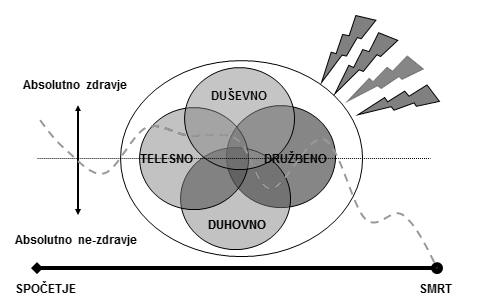 V kolikor vključite v predstavitev elemente kot so slike, tabele in grafikone, naj bodo napisi na njih dovolj veliki, da jih poslušalci brez težav preberejo.
Pri tabelah in grafikonih ne pretiravajte s številom uporabljenih barv.
Shematski prikaz dinamičnega procesa zdravja in bolezni
8
REZULTATI (nad.)
Priporočen dnevni vnos vitaminov
9
REZULTATI (nad.)
Priporočamo, da razpravo pridružite rezultatom, tako da ob prikazovanju rezultatov o njih razpravljate.
10
ZAKLJUČEK
Zaključek naj obsega približno 20 % celotne predstavitve.
V njem povzamete: 
kaj ste se namenili narediti;
kako uspešno ste to naredili;
kakšni so vaši izvirni prispevki.
11
ZAKLJUČEK (nad.)
Če je mogoče, zaključite s kakšno zanimivo mislijo in/ali sliko.
Ni pomembno, kako hiter je tvoj korak, pomembno je, da se ne ustaviš.
Konfucij
551 – 479 pr. n. št.
12